计算机体系结构
Topic III: Pipelining
流水线的基本概念
一个任务可以分解为k 个子任务
K个子任务在 K 个不同阶段（使用不同的资源）运行
每个子任务执行需要1个单位时间
整个任务的执行时间为 K倍单位时间
流水线执行模式是重叠执行模式
K个流水段并行执行K个不同任务
每个单位时间进入/离开流水线一个任务
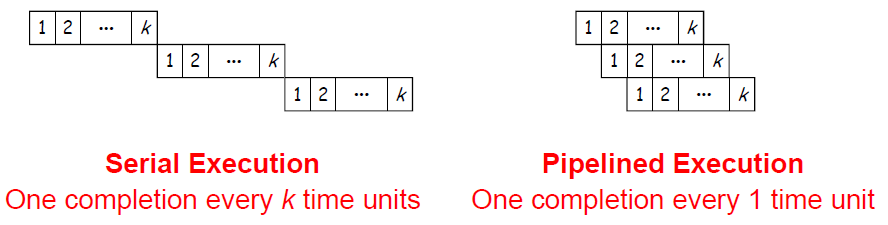 3/17/2024
chapter03.2
同步流水线
流水段之间采用时钟控制的寄存器文件（clocked registers)
时钟上升沿到达时…
所有寄存器同时保存前一流水段的结果
流水段是组合逻辑电路
流水线设计中希望各段相对平衡
即所有段的延迟时间大致相等
时钟周期取决于延迟最长的流水段
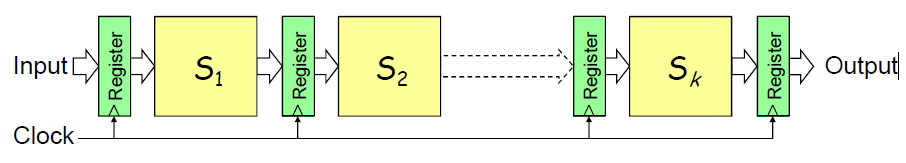 3/17/2024
chapter03.3
流水线的性能
设   = time delay in stage Si
时钟周期   = max(   ) 为最长的流水段延迟
时钟频率 f = 1/   = 1/max(   )
流水线可以在k+n-1个时钟周期内完成n个任务
完成第一个任务需要 k个时钟周期
其他n-1个任务需要n-1个时钟周期完成
K-段流水线的理想加速比（相对于串行执行）
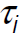 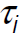 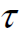 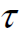 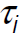 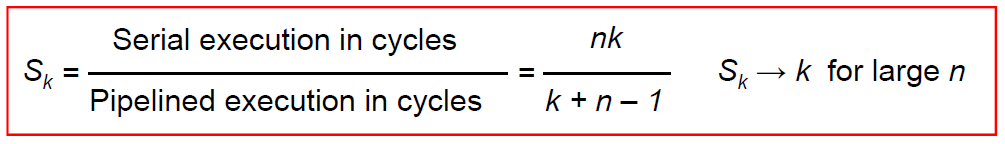 3/17/2024
chapter03.4
典型的RISC　5段流水线
5个流水段，每段的延迟为1个cycle
IF: 取值阶段
选择地址：下一条指令地址、转移地址
ID: 译码阶段
确定控制信号 并从寄存器文件中读取寄存器值
EX: 执行
Load 、Store：计算有效地址
Branch：计算转移地址并确定转移方向
MEM: 存储器访问（仅Load和Store)
WB: 结果写回
3/17/2024
chapter03.5
典型的 RISC 5段流水线
Fetch
Decode
EXecute
Memory
Writeback
Data Cache
Instruction Cache
B
A
PC
Store
Inst. Register
ALU
Imm
Registers
This version designed for regfiles/memories with synchronous reads and writes.
6
流水线的可视化表示
多条指令执行多个时钟周期
指令按程序序从上到下排列
图中展示了每一时钟周期资源的使用情况
不同指令相邻阶段之间没有干扰
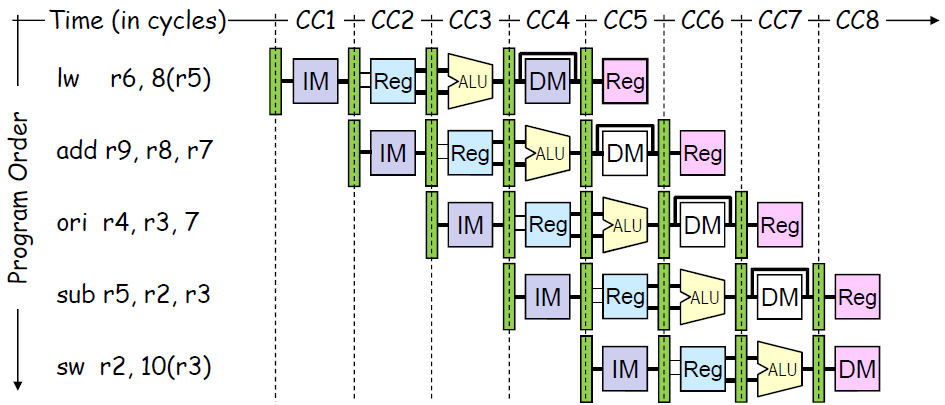 3/17/2024
chapter03.7
Recap：流水线技术要点
流水线技术要点
多个任务重叠（并发/并行）执行，但使用不同的资源
流水线技术提高整个系统的吞吐率，不能缩短单个任务的执行时间
其潜在的加速比＝流水线的级数
影响流水线性能的因素
流水线中的瓶颈——最慢的那一段
流水段所需时间不均衡将降低加速比
流水线存在装入时间和排空时间，使得加速比降低
由于存在相关(hazards)问题，会导致流水线停顿
Hazards 问题：流水线的执行可能会导致对资源的访问冲突，或破坏对资源的访问顺序
流水线正常工作的基本条件
增加寄存器文件保存当前段传送到下一段的数据和控制信息
需要更高的存储器带宽
3/17/2024
chapter3.8
指令流时序
时序图展示：
每个时钟周期指令所使用的流水段情况
指令流在采用5段流水线执行模式的执行情况
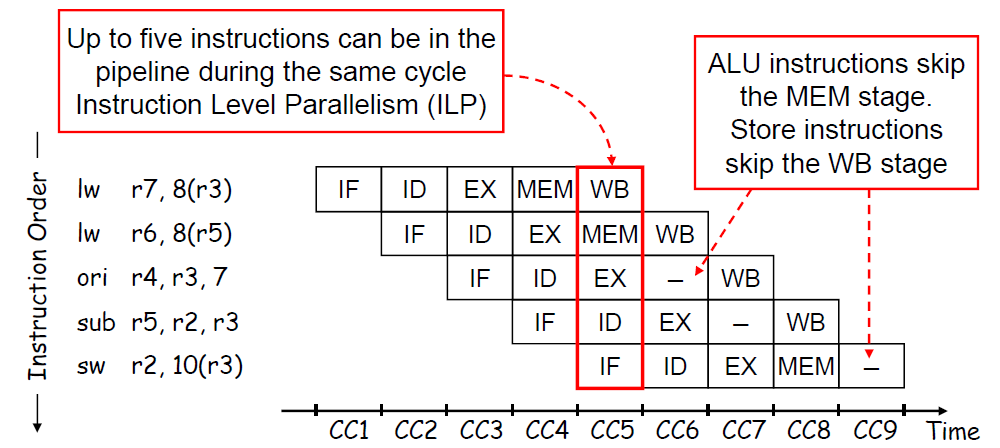 3/17/2024
chapter03.9
单周期、多周期、流水线控制性能比较
假设5段指令执行流水线




某一程序段假设：
20% load, 10% store, 40% ALU, and 30% branch
比较三种执行模式的性能
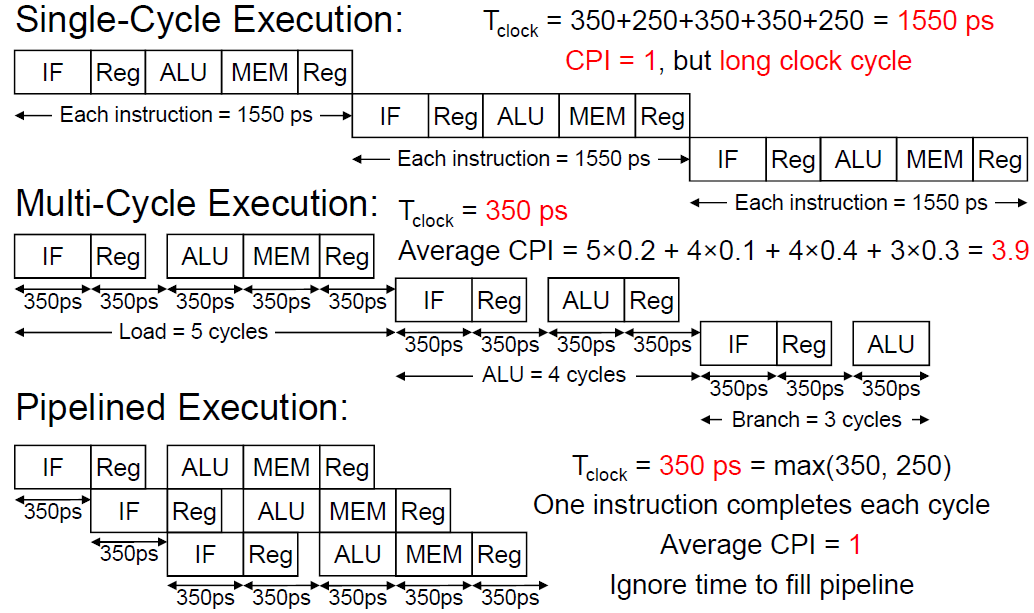 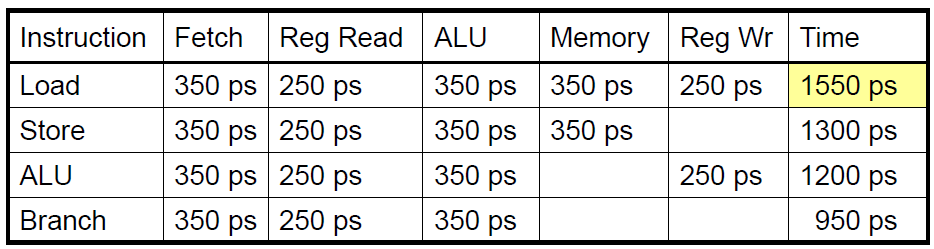 3/17/2024
chapter03.10
流水线的相关（Hazards)
结构相关：流水线中一条指令可能需要另一条指令使用的硬件资源

数据和控制相关：一条指令可能依赖于先前的指令生成的内容
数据相关：依赖先前指令产生的结果（数据）值
控制相关：依赖关系是如何确定下一条指令地址 (branches, exceptions)

处理相关的一般方法是插入bubble，导致CPI>1 (单发射理想CPI）
11
Pipeline CPI Examples
Time
Measure from when first instruction finishes to when last instruction in sequence finishes.
Inst 1
Inst 2
3 instructions finish in 4 cycles
CPI = 4/3 = 1.33
Bubble
Inst 3
Inst 1
Inst 2
3 instructions finish in 5cycles
CPI = 5/3 = 1.67
Inst 1
Bubble 1
Inst 2
3 instructions finish in 3 cycles
CPI = 3/3 =1
Inst 3
Bubble 2
Inst 3
Inst 3
12
消减结构相关
当两条指令同时需要相同的硬件资源时，就会发生结构相关（冲突）
方法1：通过将新指令延迟到前一条指令执行完（释放资源后）执行
方法2：增加新的资源
E.g., 如果两条指令同时需要操作存储器，可以通过增加到两个存储器操作端口来避免结构冲突
经典的 RISC 5-段整型数流水线通过设计可以没有结构相关
很多RISC实现在多周期操作时存在结构相关
例如多周期操作的multipliers, dividers, floating-point units等，由于没有多个寄存器文件写端口 导致 结构冲突
13
三种基本的数据相关
写后读相关(Read After Write (RAW)) 
由于实际的数据交换需求而引起的
读后写相关（Write After Read (WAR) 

编译器编写者称之为“anti-dependence”（反相关），是由于重复使用寄存器名“x1”引起的.

写后写相关（Write After Write (WAW)） 


编译器编写者称之为“output dependence” ，也是由于重复使用寄存器名 “x1”引起的.
在后面的复杂的流水线中我们将会看到 WAR 和WAW 相关
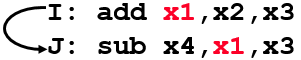 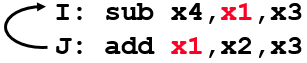 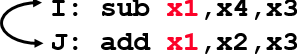 3/17/2024
chapter3.14
消减数据相关的三种策略
连锁机制（Interlock）
在issue阶段保持当前相关指令，等待相关解除
设置旁路定向路径（Bypass or Forwarding)
只要结果可用，通过旁路尽快传递数据
投机（Speculate）
猜测一个值继续，如果猜测错了再更正
15
Interlocking Versus Bypassing
add x1, x3, x5
sub x2, x1, x4
add x1, x3, x5
bubble
Instruction interlocked in decode stage
F
D
F
X
D
F
W
M
X
F
D
W
X
M
W
M
W
W
M
D
X
M
X
D
F
F
D
X
M
W
F
D
X
M
W
bubble
bubble
sub x2, x1, x4
add x1, x3, x5
Bypass around ALU with no bubbles
sub x2, x1, x4
16
Example Bypass Path
Fetch
Decode
EXecute
Memory
Writeback
Data Cache
Instruction Cache
B
A
PC
Store
Inst. Register
ALU
Imm
Registers
17
Fully Bypassed Data Path
Fetch
Decode
EXecute
Memory
Writeback
Data Cache
Instruction Cache
F
D
X
M
W
F
D
X
M
W
F
D
X
M
W
F
D
X
M
W
B
A
PC
ALU
Store
Inst. Register
Imm
Registers
[Assumes data written to registers in a W cycle is readable in parallel D cycle (dotted line). Extra write data register and bypass paths required if this is not possible. ]
lw $t0, 4($t1)
addi $t1, $t1
addi $t0, $t0, 1
18
针对数据相关的值猜测执行
不等待产生结果的指令产生值，直接猜测一个值继续

这种技术，仅在某些情况下可以使用:
分支预测
堆栈指针更新
存储器地址消除歧义（Memory address disambiguation）
19
采用软件方法避免数据相关
Try producing fast code for
		a = b + c;
		d = e – f;
assuming a, b, c, d ,e, and f in memory. 
Slow code:
		LW 	Rb,b
		LW 	Rc,c
		ADD 	Ra,Rb,Rc
		SW  	a,Ra 
		LW 	Re,e 
		LW 	Rf,f
		SUB 	Rd,Re,Rf
		SW	d,Rd
Fast code:
		LW 	Rb,b
		LW 	Rc,c
		LW 	Re,e 
		ADD 	Ra,Rb,Rc
		LW 	Rf,f
		SW  	a,Ra 
		SUB 	Rd,Re,Rf
		SW	d,Rd
3/17/2024
chapter3.20
Control Hazards
如何计算下一条指令地址（next PC）
无条件直接转移
 Opcode, PC, and offset
基于基址寄存器的无条件转移
Opcode, Register value, and offset
条件转移
Opcode, Register (for condition), PC and offset
其他指令
Opcode and PC ( and have to know it’s not one of above )
21
Control flow information in pipeline
Fetch
Decode
EXecute
Memory
Writeback
Branch condition, Jump register value known
Opcode, 
offset known
PC known
B
A
PC
Data Cache
Store
Inst. Register
Instruction Cache
Imm
ALU
Registers
22
RISC-V Unconditional PC-Relative Jumps
Jump?
PCJumpSel
FKill
PC_decode
[ Kill bit turns instruction into a bubble ]
Add
Kill
B
A
PC_fetch
Inst. Register
Instruction Cache
Imm
Registers
ALU
+4
Decode
EXecute
Fetch
23
Pipelining for Unconditional PC-Relative Jumps
j target  ;等同于 jal x0,offset 
          ;      pc +=sext(offset)
bubble
M
W
X
M
W
D
X
M
W
F
D
F
X
D
F
target: add x1, x2, x3
24
Branch Delay Slots
早期的RISC机器的延迟槽技术—改变ISA语义，在分支/跳转后的延迟槽中指令总是在控制流发生变化之前执行:
0x100 j target
0x104 add x1, x2, x3 // Executed before target
…
0x205 target: xori x1, x1, 7
软件必须用有用的工作填充延迟槽（delay slots），或者用显式的NOP指令填充延迟槽
j target
add x1, x2, x3
M
W
X
M
W
D
X
M
W
F
D
F
X
D
F
target: xori x1, x1, 7
25
Post-1990 RISC ISAs 取消了延迟槽
性能问题
当延迟槽中填充了NOPs指令后，增加了I-cache的失效率
即使延迟槽中只有一个NOP，I-cache失效导致机器等待
使先进的微体系架构复杂化
例如4发射30段流水线
好的分支预测技术减少了采用延迟槽技术的动力
26
RISC-V Conditional Branches
Branch?
DKill
PCSel
FKill
Cond?
PC_decode
PC_execute
Add
Add
Kill
Kill
B
A
PC_fetch
Inst. Register
Inst.
Instruction Cache
Registers
+4
ALU
Decode
EXecute
Fetch
27
Pipelining for Conditional Branches
beq x1, x2, target
bubble
M
W
X
M
W
D
X
M
W
F
D
F
X
D
F
F
D
X
M
W
bubble
target: add x1, x2, x3
28
Pipelining for Jump Register
Target address obtained in execute stage
jr x1   (等同于 jalr x0,0(x1); pc=0(x1)
bubble
M
W
X
M
W
D
X
M
W
F
D
F
X
D
F
F
D
X
M
W
bubble
target: add x5, x6, x7
29
为什么在经典的五段流水线中指令不能在每个周期都被分发(CPI>1)
采用全定向路径可能代价太高而无法实现
通常提供经常使用的定向路径
一些不经常使用的定向路径可能会增加时钟周期的长度，从而抵消降低CPI的好处
 Load操作有两个时钟周期的延迟
Load指令后的指令不能马上使用Load的结果
MIPS-I ISA 定义了延迟槽, 软件可见的流水线冲突 (由编译器调度无关的指令或插入NOP指令避免冲突），MIPS-II中取消了延迟槽语义（硬件上增加流水线interlocks机制)
MIPS:“Microprocessor without Interlocked Pipeline Stages”
 Jumps/Conditional branches 可能会导致流水线断流（bubbles)
如果没有延迟槽，则stall后续的指令
带有软件可见的延迟槽有可能需要执行大量的由编译器插入的NOP指令
NOP指令降低了CPI，但是增加了程序中执行的指令条数
30
陷阱和中断
术语说明
异常（Exception）:由程序执行过程中引起的异常内部事件
E.g., page fault, arithmetic underflow
陷阱（Trap）:因异常情况而被迫将控制权移交给监控程序
Not all exceptions cause traps (c.f. IEEE 754 floating-point standard)
中断（Interrupt）:运行程序之外的外部事件，导致控制权转移到监控程序
陷阱和中断通常由同样的流水线机制处理
31
异常处理的发展历史
第一个带有陷阱（traps）的系统是Univac-I （1951年）
算术运算溢出有两种选择
1.在地址0处触发一个两条指令的修复例程的执行 或者
2.根据程序员的选择，使计算机停止
 在后来的Univac 1103, 1955, 增加了外部中断机制
用于实时采集风洞数据
第一个带有I/O 中断的系统是DYSEAC（1954）
带有两个程序计数器，并且I/O信号引起这两个PC间的切换
它也是第一个带有DMA (direct memory access by I/O device)的系统
同时，也是第一台移动计算机 (两台半挂牵引车, 12 tons + 8 tons)
32
DYSEAC, first mobile computer!
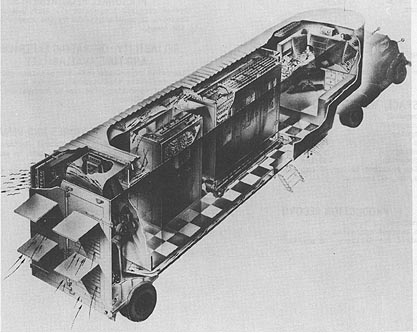 Carried in two tractor trailers, 12 tons + 8 tons
Built for US Army Signal Corps
[Courtesy Mark Smotherman]
33
异步中断
I/O设备通过发出中断请求信号来请求处理
当处理器决定响应该中断时
停止当前指令(Ii)的执行 , 执行完当前指令前面的指令（执行完 Ii-1）  (精确中断）
将li指令的PC值保存到专门寄存器(EPC)中
关中断并将控制转移到以监控模式运行的指定的中断处理程序
34
Interrupts: 改变正常的控制流
Ii-1
HI1
interrupt 
handler
HI2
program
Ii
HIn
Ii+1
需要由另一个（系统）程序处理的外部或内部事件。从程序的角度来看，事件通常是意外的或罕见的。
35
Interrupt Handler
允许嵌套中断时，在开中断之前需要保存EPC 
需要执行指令将EPC 存入 GPRs 
至少在保存EPC之前，需要一种方法来暂时屏蔽进一步的中断
需要读取记录中断原因的状态寄存器
使用专门的间接跳转指令ERET (return-from-environment) 返回
开中断
将处理器恢复到用户模式
恢复硬件状态和控制状态
36
Synchronous Trap
同步陷阱是由特定指令执行的异常引起的

通常，该指令无法完成，需要在处理异常之后重新启动
需要撤消一个或多个部分执行的指令的效果

在系统调用(陷阱)的情况下，该指令被认为已经完成
一种特殊的跳转指令，涉及到切换到特权模式的操作
37
Exception Handling 5-Stage Pipeline
Inst. Mem
Decode
Data Mem
+
PC
D
E
M
W
PC address Exception
Illegal Opcode
Data address Exceptions
Overflow
Asynchronous Interrupts
如何处理不同流水段的多个并发异常?
如何以及在哪里处理外部异步中断?
38
Exception Handling 5-Stage Pipeline
PC
D
E
M
W
Exc
D
PC
D
Exc
E
PC
E
Exc
M
PC
M
Select Handler PC
Kill F Stage
Kill D Stage
Kill E Stage
Kill Writeback
Commit Point
Inst. Mem
Decode
Data Mem
+
Illegal Opcode
Data address Exceptions
Overflow
PC address Exception
Cause
EPC
Asynchronous
Interrupts
39
Exception Handling 5-Stage Pipeline
在流水线中将异常标志保留到提交阶段
针对某一给定的指令，早期流水阶段中的异常覆盖该指令的后续异常

在提交阶段并入异步中断请求 (覆盖其他中断)

如果提交时检测到异常: 
更新异常原因及EPC寄存器
终止所有流水段,
将异常处理程序的地址送入PC寄存器，跳转到处理程序中执行
40
异常的推测
预测机制
异常总是比较少的，所以简单地预测为没有异常 通常是大概率事件
检查预测机制
在指令执行的最后阶段进行异常检测
采用专门的硬件用于检测各种类型的异常
恢复执行机制
仅在提交阶段改变机器状态，因此可以在发生异常后丢弃部分执行的指令
刷新流水线后启动异常处理程序
定向路径机制允许后续的指令使用没有提交的指令结果
41
流水线的性能分析
基本度量参数：吞吐率，加速比，效率
吞吐率：在单位时间内流水线所完成的任务数量或输出结果的数量。
n：任务数
Tk：处理完成n个任务所用的时间
3/17/2024
chapter03.42
流水线技术提高系统的任务吞吐率
1. 各段时间均相等的流水线
各段时间均相等的流水线时空图
3/17/2024
chapter03.43
吞吐率
流水线完成n个连续任务所需要的总时间（假设一条k段线性流水线）
      Tk＝kΔt＋(n-1)Δt＝(k＋n-1)Δt 
流水线的实际吞吐率

最大吞吐率: 流水线在连续流动达到稳定状态后所得到的吞吐率。
3/17/2024
44
TP与TPmax的关系
最大吞吐率与实际吞吐率的关系


流水线的实际吞吐率小于最大吞吐率，它除了与每个段的时间有关外，还与流水线的段数k以及输入到流水线中的任务数n有关。
只有当n>>k时，才有TP≈TPmax。
3/17/2024
chapter03.45
流水线中的瓶颈——最慢的段
2. 各段时间不完全相等的流水线 












各段时间不等的流水线及其时空图
一条4段的流水线
S1，S3，S4各段的时间：Δt
S2的时间：3Δt （瓶颈段）
流水线中这种时间最长的段称为流水线的瓶颈段
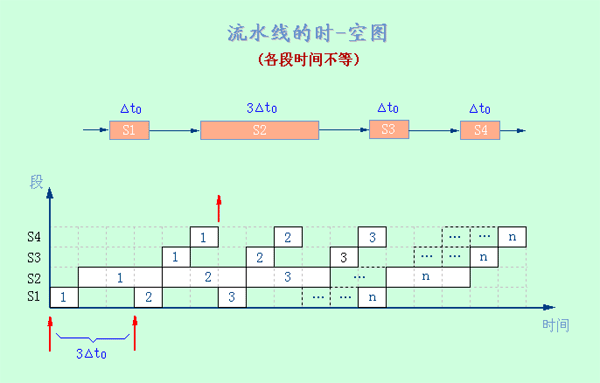 3/17/2024
chapter03.46
各段时间不等的流水线的实际吞吐率：
（ Δti为第i段的时间，共有k个段 ）




流水线的最大吞吐率为
3/17/2024
47
例如：一条4段的流水线中，S1，S2，S4各段的时间都是Δt，唯有S3的时间是3Δt
最大吞吐率为
3/17/2024
48
解决流水线瓶颈问题的常用方法       
细分瓶颈段
 例如：对前面的4段流水线
把瓶颈段S3细分为3个子流水线段：S3a，S3b，S3c
改进后的流水线的吞吐率 ：
3/17/2024
49
重复设置瓶颈段
缺点：控制逻辑比较复杂，所需的硬件增加了。
例如：对前面的4段流水线
      重复设置瓶颈段S3：S3a，S3b，S3c
3/17/2024
chapter03.50
重复设置瓶颈段后的时空图
3/17/2024
chapter03.51
加速比
加速比：完成同样一批任务，不使用流水线所用的时间与使用流水线所用的时间之比
假设：不使用流水线（即顺序执行）所用的时间为Ts，使用流水线后所用的时间为Tk，则该流水线的加速比为
3/17/2024
chapter03.52
1. 流水线各段时间相等（都是Δt）
k段流水线完成n个连续任务所需要的时间为
                     Tk = (k＋n-1)Δt
顺序执行n个任务所需要的时间
                     Ts= nkΔt
 流水线的实际加速比为



最大加速比
当n>>k时，S ≈ k
思考：流水线的段数愈多愈好？
3/17/2024
chapter03.53
流水线的各段时间不完全相等时
一条k段流水线完成n个连续任务的实际加速比为
3/17/2024
chapter03.54
效率
效率：流水线中的设备实际使用时间与整个运行时间的比值，即流水线设备的利用率 utilization。
由于流水线有通过时间和排空时间，所以在连续完成n个任务的时间内，各段并不是满负荷地工作。
各段时间相等
各段的效率ei相同
3/17/2024
chapter03.55
整条流水线的效率为
可以写成
最高效率为
当n>>k时，E≈1。
3/17/2024
56
当流水线各段时间相等时，流水线的效率与吞吐率成正比。
     E=TP△t 
流水线的效率是流水线的实际加速比S与它的最大加速比k的比值。
当E=1时，S=k，实际加速比达到最大。
3/17/2024
chapter03.57
从时空图上看，效率就是n个任务占用的时空面积和k个段总的时空面积之比。
当各段时间不相等时
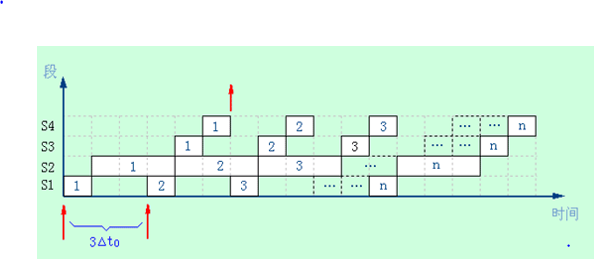 3/17/2024
58
Summary
实际吞吐率：假设k段，完成n个任务，单位时间所实际完成的任务数。
加速比: k段流水线的速度与等功能的非流水线的速度之比。
效率：流水线的设备利用率。
3/17/2024
chapter3.59
-Review: Pipelining
指令流水线通过指令重叠减小 CPI
充分利用数据通路
当前指令执行时，启动下一条指令
其性能受限于花费时间最长的段
检测和消除相关
如何有利于流水线技术的应用
所有的指令都等长
只有很少的指令格式
只用Load/Store来进行存储器访问
3/17/2024
chapter3.60
流水线的加速比计算
For simple RISC pipeline, CPI = 1:
3/17/2024
chapter3.61
结构相关对性能的影响
例如: 如果每条指令平均访存1.3 次，而每个时钟周期只能访存一次，那么
在其他资源100％利用的前提下，平均 CPI  1.3
3/17/2024
chapter3.62
例如： Dual-port vs. Single-port
机器A: Dual ported memory (“Harvard Architecture”)
机器B: Single ported memory
存在结构相关的机器B的时钟频率是机器A的时钟频率的1.05倍
Ideal CPI = 1 
在机器B中load指令会引起结构相关，所执行的指令中Loads指令占 40% 
    Average instruction time = CPI * Clock cycle time
    无结构相关的机器A：
    Average Instruction time = Clock cycle time
    存在结构相关的机器B：
    Average Instruction time = (1+0.4*1) * clock cycle time /1.05
                                              = 1.3 * clock cycle time
3/17/2024
chapter3.63
解决控制相关的方法
#1: Stall 直到分支方向确定
#2: 预测分支失败
直接执行后继指令
如果分支实际情况为分支成功，则撤销流水线中的指令对流水线状态的更新
要保证：分支结果出来之前不会改变处理机的状态，以便一旦猜错时，处理机能够回退到原先的状态。
#3: 预测分支成功
前提：先知道分支目标地址，后知道分支是否成功
#4: 延迟转移技术
3/17/2024
chapter3.64
评估减少分支策略的效果
Scheduling	Branch	CPI	speedup v.	speedup v.	 scheme	 penalty		unpipelined	stall	
Stall pipeline	3		3.5	1.0
Predict taken	1		4.4	1.26
Predict not taken	1		4.5	1.29
Delayed branch	0.5		4.6	1.31
         
         1.42 = 1 + 3*14% 
         1.14 = 1 + 1*14%*100%        
         1.09 = 1+1*14%*65%
         1.07 = 1+ 0.5*14%

Conditional & Unconditional = 14%, 65% change PC
branch: branch target address (ID), branch condition (ID)
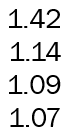 3/17/2024
chapter3.65
多周期操作的处理
对整型pipeline增加浮点数处理
RISC-V
3/17/2024
chapter3.66
多周期操作的处理
问题
浮点操作在1～2个cycles完成是不现实的，一般要花费较长时间
在MIPS中如何处理
现假设FP指令与整数指令采用相同的流水线，那么
EX 段需要循环多次来完成FP操作，循环次数取决于操作类型
有多个FP功能部件，如果发射出的指令导致结构或数据相关，需暂停
3/17/2024
chapter3.67
对MIPS的扩充
四个功能部件
Integer 部件处理：Loads, Store, Integer ALU操作和Branch
FP/Integer 乘法部件：处理浮点数和整数乘法
FP加法器：处理FP加，减和类型转换
FP/Integer除法部件：处理浮点数和整数除法
3/17/2024
chapter3.68
扩展的MIPS流水线
假设这些部件没有流水线化
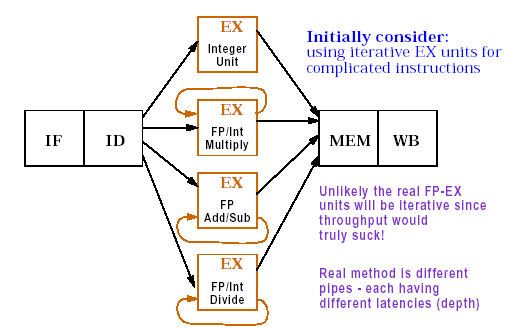 整数流水线和浮点流水线分开
3/17/2024
chapter3.69
Latency & Repeat Interval
延时(Latency) 
If latency=x, then (x+1)th instruction can use the result
循环间隔（Repeat/Initiation interval）
发射相同类型的操作所需的间隔周期数
对于EX部件流水化的新的MIPS
3/17/2024
chapter3.70
将部分执行部件流水化后的MIPS流水线
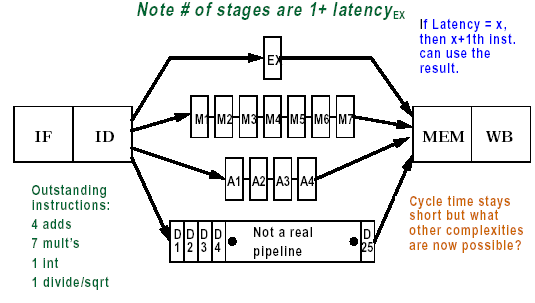 3/17/2024
chapter3.71
新的相关和定向问题
结构冲突增多
非流水的Divide部件，使得EX段增长24个cycles
在一个周期内可能有多个寄存器写操作
可能指令乱序完成（乱序到达WB段）有可能存在WAW 
由于在ID段读，还不会有 WAR 相关
乱序完成导致异常处理复杂
由于指令的延迟加大导致RAW 相关的stall数增多
需要付出更多的代价来增加定向路径
3/17/2024
chapter3.72
新的结构相关
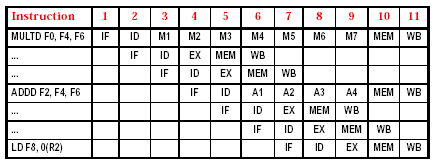 纵向检查指令所使用的资源
第10个cycle，三条指令同时进入MEM，但由于MULTD和ADDD在MEM段没有实际动作，这种情况没有关系
第11个cycle，三条指令同时进入WB段，存在结构相关
3/17/2024
chapter3.73
解决方法
Option 1
在ID段跟踪写端口的使用情况，以便能暂停该指令的发射
一旦发现冲突，暂停当前指令的发射
Option 2
在进入MEM或WB段时，暂停冲突的指令，让有较长延时的指令先做. 这里假设较长延时的指令，可能会更容易引起其他RAW相关，从而导致更多的stalls
3/17/2024
chapter3.74
新的冲突源
GPR与FPR间的数据传送造成的数据相关
MOVI2FP and MOVFP2I instructions
如果在ID段进行相关检测，指令发射前须做如下检测：
结构相关
循环间隔检测
确定寄存器写端口是否可用
RAW相关
列表所有待写的目的寄存器
不发射以待写寄存器做为源寄存器的指令，插入latency个stall
WAW相关
仍然使用上述待写寄存器列表
不发射那些目的寄存器与待写寄存器列表中的指令有WAW冲突的指令，延迟1个cycle发射。
3/17/2024
chapter3.75
精确中断与长流水线
例如
DIVF F0,F2,F4
ADDF F10,F10,F8
SUBF F12,F12,F14
ADDF 和SUBF都在DIVF前完成
如果DIVF导致异常，会如何？
非精确中断
Ideas???
3/17/2024
chapter3.76
精确中断与非精确中断
精确中断
如果流水线可以控制使得引起异常的指令前序指令都执行完，故障后的指令可以重新执行，则称该流水线支持精确中断
按照指令的逻辑序处理异常
理想情况，引起故障的指令没有改变机器的状态
要正确的处理这类异常请求，必须保证故障指令不产生副作用
在有些机器上，浮点数异常
流水线段数多，在发现故障前，故障点后的指令就已经写了结果，在这种情况下，必须有办法处理。
很多高性能计算机，Alpha 21164，MIPS R10000等支持精确中断，但精确模式要慢10+倍，一般用在代码调试时，很多系统要求精确中断模式，如IEEE FP标准处理程序，虚拟存储器等。
精确中断对整数流水线而言，不是太难实现
指令执行的中途改变机器的状态
3/17/2024
chapter3.77
MIPS中的异常
IF
 page fault, misaligned address, memory protection violation
ID
 undefined or illegal opcode
EX
 arithmetic exception
MEM
 page fault, misaligned address, memory protection violation
WB
 none
3/17/2024
chapter3.78
处理中断4种可能的办法
方法1：忽略这种问题，当非精确处理
原来的supercomputer的方法
但现代计算机对IEEE 浮点标准的异常处理，虚拟存储的异常处理要求必须是精确中断。
方法2：缓存操作结果，直到早期发射的指令执行完。
当指令运行时间较长时，Buffer区较大
Future file  (Power PC620 MIPS R10000)
缓存执行结果，按指令序确认
history file  (CYBER 180/990)
尽快确认
缓存区存放原来的操作数，如果异常发生，回卷到合适的状态
3/17/2024
chapter3.79
第3 & 4种方法
方法3：以非精确方式处理，用软件来修正
为软件修正保存足够的状态
让软件仿真尚未执行完的指令的执行
例如
Instruction 1 – A 执行时间较长，引起中断的指令
Instruction 2, instruction 3, ….instruction n-1 未执行完的指令
Instruction n    已执行完的指令
由于第n条指令已执行完，希望中断返回后从第n+1条指令开始执行，如果我们保存所有的流水线的PC值，那么软件可以仿真Instruction1 到Instruction n-1 的执行
方法4：暂停发射，直到确定先前的指令都可无异常的完成，再发射下面的指令。
在EX段的前期确认（MIPS流水线在前三个周期中）
MIPS R2K to R4K 以及Pentium使用这种方法
3/17/2024
chapter3.80
MIPS流水线的性能
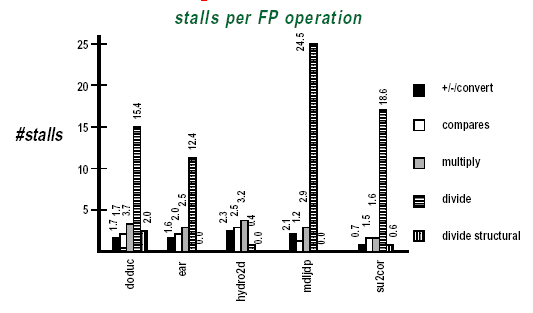 Stalls per FP operation for each major type of FP operation for the SPEC89 FP benchmarks
3/17/2024
chapter3.81
[Speaker Notes: Except for the divide structural hazards, these data do not depend on the frequency of an operation, only on its latency and the number of cycles before the result is used. The number of stalls from RAW hazards roughly tracks the latency of the FP unit. For example, the average number of stalls per FP add, subtract, or convert is 1.7 cycles, or 56% of the latency (3 cycles). Likewise, the average number of stalls for multiplies and divides are 2.8 and 14.2, respectively, or 46% and 59% of the corresponding latency. Structural hazards for divides are rare, since the divide frequency is low.]
平均每条指令的stall数
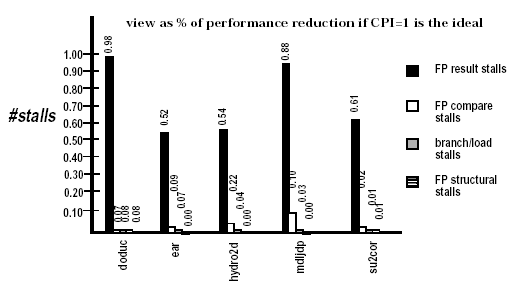 The stalls occurring for the MIPS FP pipeline for five for the SPEC89 FP benchmarks.
3/17/2024
chapter3.82
[Speaker Notes: The total number of stalls per instruction ranges from 0.65 for su2cor to 1.21 for doduc, with an average of 0.87. FP result stalls dominate in all cases, with an average of 0.71 stalls per instruction, or 82% of the stalled cycles. Compares generate an average of 0.1 stalls per instruction and are the second largest source. The divide structural hazard is only significant for doduc.]
MIPS R4000 （1991）
实际的 64-bit 机器
主频100MHz ~200MHz
较深的流水线（级数较多）(有时也称为 superpipelining)
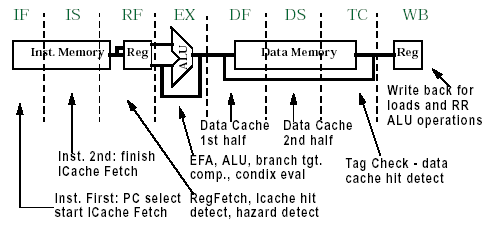 3/17/2024
83
MIPS R4000的8 级整数流水线
IF–取指阶段前半部分；选择PC值，初始化指令cache的访问
IS–取指阶段后半部分，主要完成访问指令cache的操作
RF–指令译码，寄存器读取，相关检测以及指令cache命中检测
EX–执行，包括：计算有效地址，进行ALU操作，计算分支目标地址和检测分支条件
DF–取数据，访问数据cache的前半部分
DS–访问数据cache的后半部分
TC–tag 检测，确定数据cache是否命中
WB–Load操作和R-R操作的结果写回
3/17/2024
chapter3.84
需注意的问题
在使用定向技术的情况下，Load 延迟为2个cycles
Load和与其相关的指令间必须有2条指令或两个bubbles
原因：load的结果在DS结束时可用
分支延迟3个cycles
分支与目标指令间需要3条指令或3个bubbles
原因：目标地址在EX段后才能知道
R4000的流水线中，到ALU输入端有四个定向源
EX/DF, DF/DS, DS/ TC, TC/WB
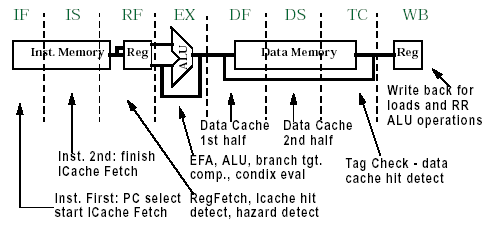 3/17/2024
chapter3.85
图示
IF
IS
IF
RF
IS
IF
EX
RF
IS
IF
DF
EX
RF
IS
IF
DS
DF
EX
RF
IS
IF
TC
DS
DF
EX
RF
IS
IF
WB
TC
DS
DF
EX
RF
IS
IF
TWO Cycle
Load Latency
IF
IS
IF
RF
IS
IF
EX
RF
IS
IF
DF
EX
RF
IS
IF
DS
DF
EX
RF
IS
IF
TC
DS
DF
EX
RF
IS
IF
WB
TC
DS
DF
EX
RF
IS
IF
THREE Cycle
Branch Latency
(conditions evaluated
 during EX phase)
Delay slot plus two stalls
Branch likely cancels delay slot if not taken
3/17/2024
chapter3.86
ALU输入端的定向源
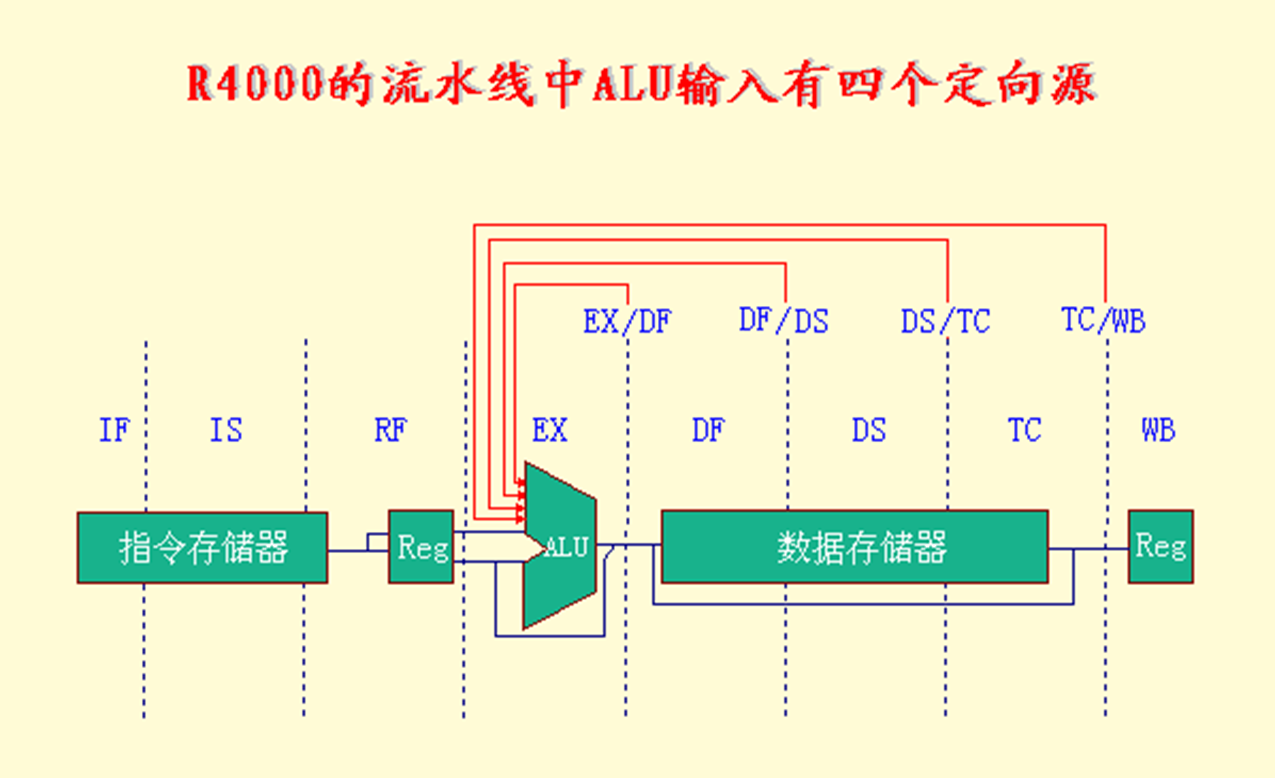 3/17/2024
chapter03.87
MIPS R4000 浮点数操作
3个功能部件组成：FP Adder, FP Multiplier, FP Divider
在乘/除操作的最后一步要使用FP Adder 
FP操作需要2（negate）-112个（square root）cycles

8 种类型的FP units:
Stage	Functional unit	Description
A		FP adder	Mantissa ADD stage   
D		FP divider	Divide pipeline stage
E		FP multiplier	Exception test stage
M	FP multiplier	First stage of multiplier
N		FP multiplier	Second stage of multiplier
R		FP adder	Rounding stage
S		FP adder	Operand shift stage
U		Unpack FP numbers
尾数
Each Stage has one single copy
3/17/2024
chapter3.88
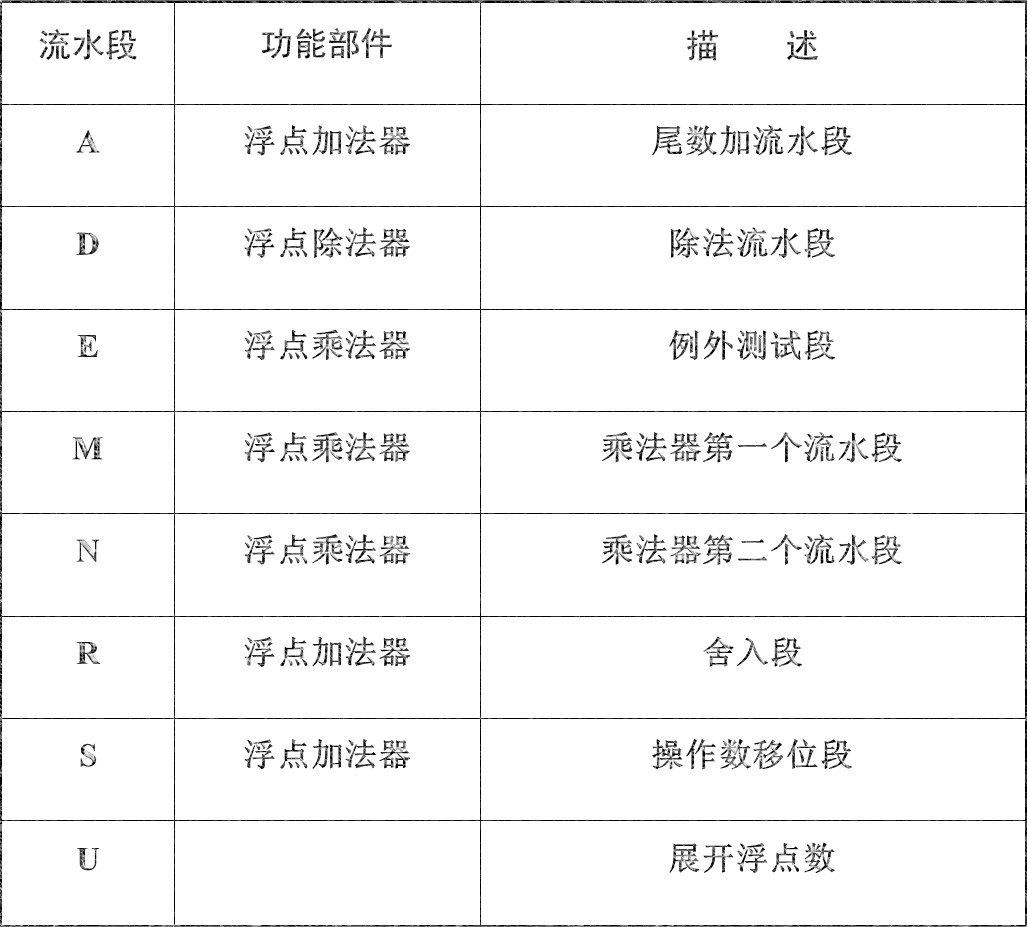 3/17/2024
chapter03.89
浮点指令
初始化间隔
延迟
使用的流水段
双精度浮点数操作延迟及初始化间隔
加、减
4
3
U,S+A,A+R,R+S
乘
8
4
U,E+M,M,M,M,N,N+A,R
除
36
35
U,A,R,D28,D+A,D+R,D+A,D+R,A,R
求平方根
112
111
U,E,(A+R) 108,A,R
取反
2
1
U,S
求绝对值
2
1
U,S
浮点比较
3
2
U,A,R
3/17/2024
chapter03.90
MIPS FP 流水段
FP Instr                        1    2       3	     4	     5     6     7	      8	…
Add, Subtract	U  S+A  A+R   R+S
Multiply	U  E+M  M       M       M    N    N+A  R
Divide	U  A       R       D28	…	                       D+A，D+R, D+R, D+A, D+R, A, R
Square root	U  E      (A+R)108	…	                       AR
Negate	U  S
Absolute value	U  S
FP compare	U  A       R
Stages:
M		First stage of multiplier
N		Second stage of multiplier
R		Rounding stage
S		Operand shift stage
U		Unpack FP numbers
A	Mantissa ADD stage 
D	Divide pipeline stage
E	Exception test stage
3/17/2024
chapter3.91
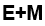 第二列指出是否add指令可以在n cycles后被发射
3/17/2024
chapter3.92
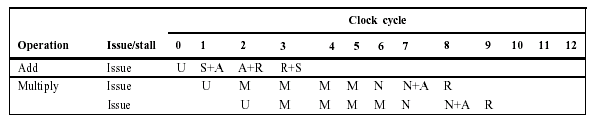 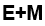 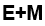 A multiply issuing after an Add can always proceed without stalling
3/17/2024
chapter3.93
3/17/2024
chapter3.94
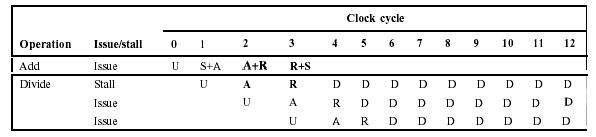 3/17/2024
chapter3.95
R4000 性能（2）
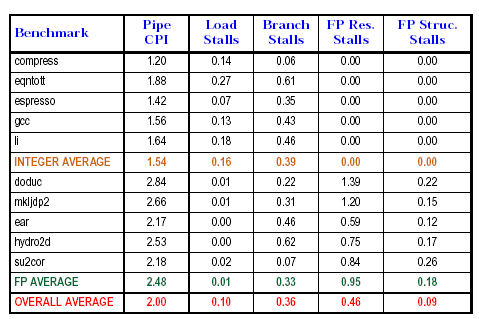 FP result stall ----- because of FP RAW Hazards
3/17/2024
chapter3.96
[Speaker Notes: FP result stall ----- because of FP RAW Hazards for an FP operand]
基本流水线小结
流水线提高的是指令带宽（吞吐率），而不是单条指令的执行速度
相关限制了流水线性能的发挥
结构相关：需要更多的硬件资源
数据相关：需要定向，编译器调度
控制相关：尽早检测条件，计算目标地址，延迟转移，预测
增加流水线的级数会增加相关产生的可能性
异常，浮点运算使得流水线控制更加复杂
编译器可降低数据相关和控制相关的开销
Load 延迟槽
Branch 延迟槽
Branch预测
3/17/2024
chapter3.97
Review
流水线技术并不能提高单个任务的执行效率，它可以提高整个系统的吞吐率
多个任务同时执行，但使用不同的资源
流水线性能分析：吞吐率、加速比、效率
流水线中的瓶颈——最慢的那一段
其潜在的加速比＝流水线的级数
流水段所需时间不均衡将降低加速比
流水线存在装入时间和排空时间，使得加速比降低
由于存在相关问题，会导致流水线停顿
结构相关、数据相关和控制相关
3/17/2024
chapter3.98
Acknowledgements
These slides contain material developed and copyright by:
John Kubiatowicz (UCB)
Krste Asanovic (UCB)
David Patterson (UCB)
Chenxi Zhang (Tongji)
UCB material derived from course CS152、CS252、CS61C
KFUPM material derived from course COE501、COE502
3/17/2024
99